Eric PECHERAND
Chargé de mission International
Agence de l’eau Adour-Garonne
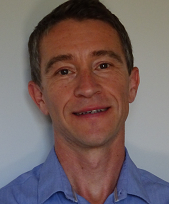 6 Agences au service de la solidarité internationale
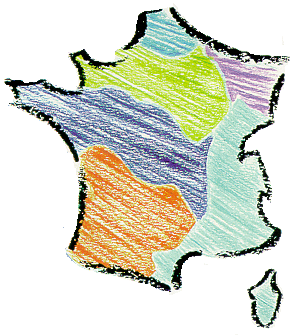 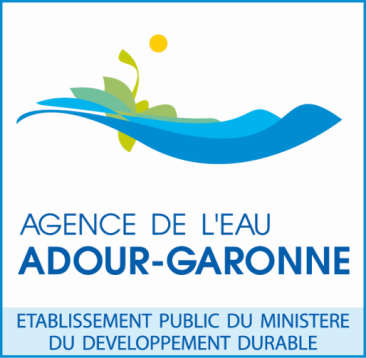 L’intervention internationale des Agences : les grands principes
→ Soutenir l’action extérieure des collectivités territoriales, grâce au dispositif Oudin-Santini
      → Développer la gestion intégrée de l’eau (GIRE) à l’international, par des partenariats institutionnels
           → Soutenir des projets durables
                → Fournir une expertise technique
                     → Rechercher des bénéfices réciproques
L’intervention internationale des Agences : les grands principes
2 domaines d’intervention
L’amélioration de l’accès durable à l’eau et à l’assainissement
L’amélioration de la gouvernance de l’eau et de la gestion de la  ressource
L’intervention internationale des Agences : les grands principes
2 axes principaux d’intervention
	       





1 axe plus ponctuel
Coopération institutionnelle et actions de plaidoyer
Soutien à la coopération décentralisée et aux projets de solidarité
Aide d’urgence
Les aides de l’Agence
(*) Bénin – Burkina Faso – Burundi – Comores – Djibouti – Ethiopie – Gambie – Guinée – Haïti – Liberia – Madagascar – Mali – Mauritanie – Niger – République Centrafricaine – République démocratique du Congo – Sénégal – Tchad - Togo
Les aides de l’Agence
Les opérations doivent :

S’intégrer dans la politique nationale de l’Etat en matière d’eau et d’assainissement,
Être en adéquation avec l’attente des populations,
Tenir compte des capacités techniques et financières des bénéficiaires,
Garantir la mise en œuvre effective d’une gestion équitable et pérenne des équipements (dont gouvernance),
Prévoir la mise en œuvre de mesures d’accompagnement (Sensibilisation à l’hygiène et à la santé, formation technique et de gestion)
Être fondées sur la transparence et l’évaluation.
Panorama des projets aidés (2017-2020)
Panorama des projets aidés (2017-2020)
Comment contribuer ?
Porter un projet, en lien avec une ou plusieurs associations (Nord/Sud)
SPEA
(Max. 1 % budget E &A)
Contribution à un projet
 (5 % min)
Aide  au montage de projet
Le cas échéant, demande d’aide à l’Agence
Aide à la mise en relation avec d’autres partenaires
Agence de l’eau – pS-Eau - RRMA
Appel à Projets 2020-2021
Renseignements et contact
http://www.11eme-adour-garonne.fr/aides/action-internationale-cooperation-decentralisee/
eric.pecherand@eau-adour-garonne.fr
Merci de votre attention !